آشنایی با روش گرفتن شرح حال زن باردار و ثبت آن در فرم ها و دفاتر مربوطه
بخش دوم 
ادامه نحوه گرفتن شرح حال وارزیابی معمول مادر
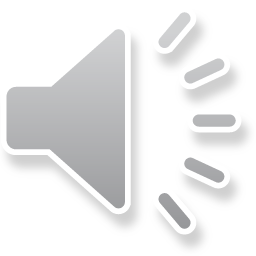 مشخصات سند
مشخصات مدرس یا مدرسین
مشخصات بسته آموزشی
نام و نام خانوادگی مدرس: شبنم امامیان
مدرک تحصیلی: کارشناس مامایی
موقعیت اشتغال سازمانی مدرس: مربی مرکز آموزش بهورزی شهرستان مشهد دانشگاه علوم پزشکی و خدمات بهداشتی درمانی مشهد
حیطه درس: مراقبت های ادغام یافته سلامت مادران
تاریخ آخرین بازنگری: 11 تیر 1399
نوبت تهیه: 2
 نام فایل: 
Mc-2-ashenayi-ba-ravesh-grftan-shrhhal-zan-bardar-va-sabt-an-dr-formha-va-dftar-mrbote-edi 2
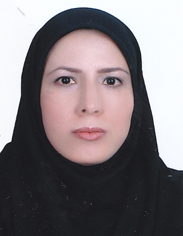 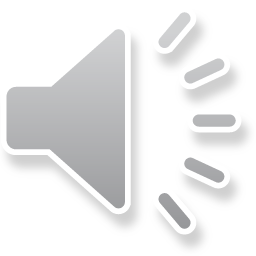 فهرست عناوین (بخش دوم) :
رفتارهای پرخطر در مادر و همسرش
ایمنسازی
ابتلا به بیماریها و ناهنجاری ها
ارزیابی معمول در بارداری
سئوال کنید (عوارض بارداری)
سئوال کنید (کاهش/ نبود حرکت جنین)
سئوال کنید (همسر آزاری)
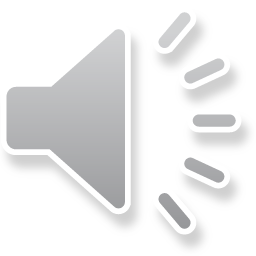 فهرست عناوین(بخش دوم) :
سئوال کنید (علائم روانپزشکی) 
غربالگری سلامت روان
سئوال کنید (درد)
سئوال کنید (شکایت شایع، مکمل و تغذیه)
خلاصه مطالب و نتیجه گیری
 پرسش و تمرین (نظری – عملی)
 فهرست منابع
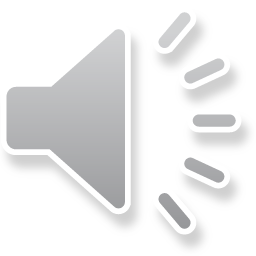 رفتارهای پرخطر در مادر و همسرش
سابقه یا وجود رفتارهایی مانند سابقه زندان، اعتیاد تزریقی، رفتار جنسی پرخطر و محافظت نشده، سابقه تزریق مکرر خون 
نکته: ابتدا به مراجعه کننده اطمینان دهید که پاسخ ها محرمانه خواهد بود.
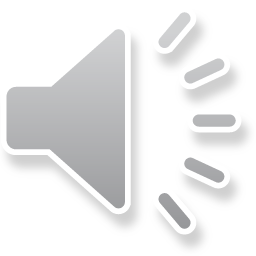 ایمنسازی
سوابق ایمنسازی)  توأم، آنفولانزا و در صورت لزوم پنوموکوک) مادر    مطابق دستورالعمل کشوری واکسیناسیون بررسی و اقدام لازم انجام می شود.
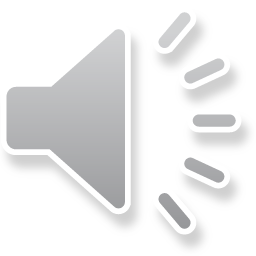 ابتلاء به بیماری ها و ناهنجاری ها
تاریخچه پزشکی ابتلا فعلی به بیماری های زمینه ایی (دیابت، صرع، فشارخون بالا، سل، کلیوی، آسم، قلبی و....)، اختلالات روانی، بیماری تیروئید، هپاتیت، سوئ تغذیه، ناهنجاری اسکلتی، عفونت HIV/ ایدز، اختلال انعقادی، سابقه سرطان پستان در خانم های بالای 30 سال و یا سابقه سرطان پستان در افراد درجه یک خانواده مادر(مادر، خواهر، مادر بزرگ)، ناهنجاری دستگاه تناسلی، نمایه توده بدنی غیر طبیعی، تالاسمی مینور در خانم ویا همسرش، آنمی، ترومبوفیلی، ترومبوآمبولی، مالتیپل اسکلروزیس، فشارخون بارداری، دیابت بارداری، حساسیت دارویی و..... توسط پزشک یا ماما بررسی می گردد.
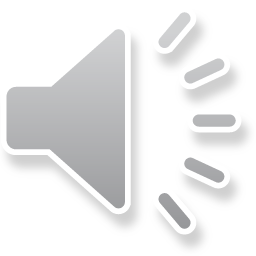 ارزیابی معمول در بارداری
ارزیابی مادر جهت آشنایی با وضعیت مادر، متناسب با سن بارداری و مراقبت مربوطه طی مراحل ذیل انجام می شود :
سوال کنید.
اندازه گیری کنید.
معاینه کنید.
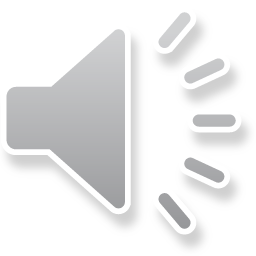 سئوال کنید (عوارض بارداری)
در خصوص عوارض بارداری و تغذیه از مادر سوال کنید :
لکه بینی
مشکلات ادراری- تناسلی
مشکلات شامل سوزش ادرار، درد هنگام ادرار کردن، درد زیر دل، ترشحات غیرطبیعی و بدبوی واژینال، خارش و سوزش واژن و ناحیه تناسلی خارجی
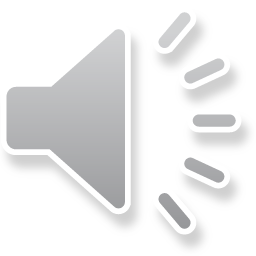 سئوال کنید (عوارض بارداری) ادامه ...
آبریزش
استفراغ شدید یا خونی
خارش پوست
ضربه (تروما)
تنگی نفس/ تپش قلب
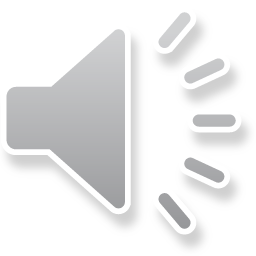 سئوال کنید (کاهش/ نبود حرکت جنین)
معمولاً اولین حرکت جنین توسط مادر در هفته هاي 16 تا 20 احساس مي شود و اين زمان می تواند برای تعیین سن بارداری کمك کننده باشد. 
تکامل حرکات عمومی بدن جنین 20 تا 30 هفته است و بلوغ حرکات تا هفته    36 بارداری ادامه می يابد. پس از آن حرکات جنین کمتر می شود.
سوال در مورد حرکت جنین از هفته 24 بارداری است. 
کاهش حرکت جنین بنا به اظهار مادر از هفته 28 بارداري اهمیت دارد.
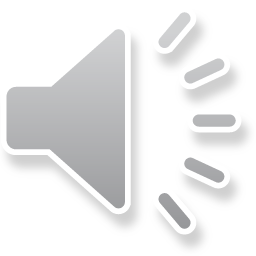 سئوال کنید (کاهش/ نبود حرکت جنین) ادامه ...
بهتر است از مادر بخواهید در اين هفته ها یک لیوان شربت قند نوشیده و به پهلوی چپ بخوابد تعداد حرکات جنین خود را در دو ساعت شمارش کند و نیز الگويی از حرکات جنین بدست آورد.
نکته: تعداد مطلوب حرکات جنین و زمان مناسب براي شمارش آن مشخص نشده است.
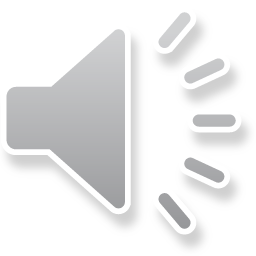 سئوال کنید (کاهش/ نبود حرکت جنین) ادامه ...
در يك روش احساس 10 حرکت در 2 ساعت طبیعي است و در صورتي که تعداد حرکات جنین به 10 بار نرسد، مادر را ارجاع دهید.
 اگر تعداد حرکت جنین زودتر از 2 ساعت به 10 بار برسد، نیاز به نگه داشتن مادر تا پایان 2 ساعت نیست.
  در روش دیگر الگوي حرکت جنین که توسط مادر بدست آمده است ملاک است.
  اگراين تعداد معادل يا بیشتر از شمارش پايه قبلی است، اطمینان بخش است.
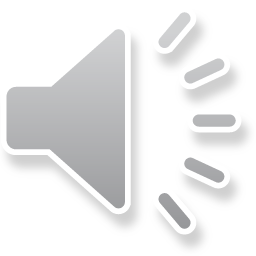 سئوال کنید (همسر آزاری)
تعریف : هر رفتار خشن وابسته به جنسیتی است که موجب آسیب شده یا 
با احتمال آسیب جسمی، روانی و یا رنجش زن همراه گردد. چنین رفتاری می‌تواند با تهدید، اجبار یا سلب مطلق آزادی و اختیار صورت گرفته و در جمع یا در خفا رخ دهد.
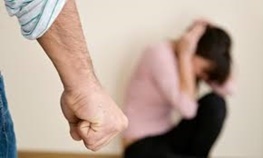 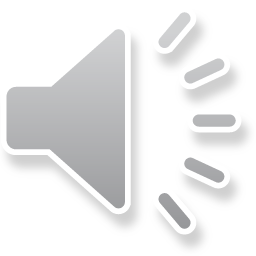 سئوال کنید (همسر آزاری) ادامه ...
خشونت جسمی: هرگونه اقدام عمدی از سوی شوهر که منجر به وارد شدن آسیب بدنی به همسرش گردد مانند مشت زدن، سیلی زدن و لگد زدن، هل دادن، کشیدن موها، اقدام به خفه کردن، ضربه زدن با چاقو
خشونت روانی: رفتار خشونت‌آمیزی است که شرافت، آبرو و اعتماد به نفس زن را خدشه‌دار می‌کند. این رفتار به صورت انتقاد ناروا، تحقیر، بد دهانی، تمسخر، توهین، فحاشی، متلک و تهدیدها مداوم اعمال می‌شود.
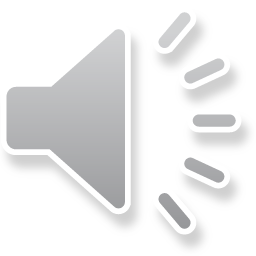 سئوال کنید (علائم روانپزشکی) ادامه ...
وضعیت روانی خانم را برای ارزیابی علائم زیر و سوالات غربالگری سلامت روان تعیین کنید:
علائم خطر فوری روانپزشکی: 
احساس بیزاری از زندگی، افکار یا اقدام به خودکشی، عدم برقراری ارتباط، بی‌قراری شدید، ناامیدی، تحریک‌پذیری و پرخاشگری شدید، دعوا کردن و زد و خورد مکرر با دیگران، هذیان، توهم، رفتار یا گفتار آشفته، علایم منفی (گوشه‌گیری، کاهش ارتباط‌های اجتماعی، کم‌حرفی، کاهش بروز هیجان‌ها و عواطف)
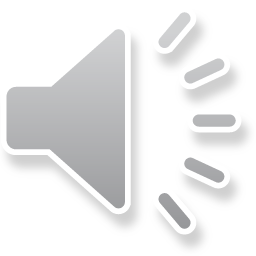 سئوال کنید (علائم روانپزشکی) ادامه ...
علائم در معرض خطر روانپزشکی: 
خجالتی بودن شدید، اضطراب در محیط‌های اجتماعی، تجربه علائمی مانند تپش قلب و تنگی نفس، وسواس، خلق افسرده، بی‌حوصلگی و کاهش علایق، گریه، احساس پوچی، تحریک‌پذیری، پرخاشگری، بدخلقی، اختلال در تمرکز،  رفتارهای ناشایست و مهارگسیخته، تغییر در خواب و اشتها
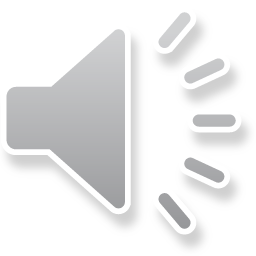 سئوال کنید (غربالگری سلامت روان)
سوالات سلامت روان را در هفته 16 تا 20 بارداری از مادر بپرسید. 
قبل از پرسش­گری در خصوص حفظ رازداری به مادر اطمینان دهید: «مطالبی که در این جلسه مطرح می‌گردد فقط مربوط به ارزیابی سلامت و تکمیل پرونده بهداشتی شما است و کلیه اطلاعات در این پرونده محفوظ می ماند.»
 به مادر توضیح دهید که «می‌خواهم سؤالاتی در زمینه روان­شناختی و استرس­هاي شما بپرسم و هدف از اين پرسشگری شناسائی زودرس ناراحتی‌های اعصاب و روان و به عنوان یک فرآیند استاندارد برای تمام مراجعان  است».
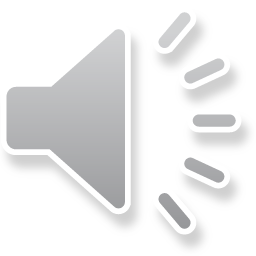 غربالگری سلامت روان ادامه ...
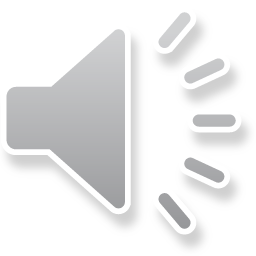 غربالگری سلامت روان ادامه ...
افرادی که نمره 10 یا بالاتر را کسب می­کنند به عنوان «غربال مثبت» محسوب می­گردند که جهت دریافت خدمات بعدی به پزشک ارجاع می­گردد.
در صورت پاسخ بیشتر از 3 مورد به گزینه (نمی داند/پاسخ نمی‌دهد) ارجاع به پزشک صورت گیرد.
نکته: در صورتی که در مراقبت، نمره پرسشنامه 6 سوالی نزدیک به نمره (8 یا 9) ارجاع است، می بایست با توجه به مشاهدات بالینی از علائم روانپزشکی، در مراقبت های بعدی نیز به آن توجه کنید.
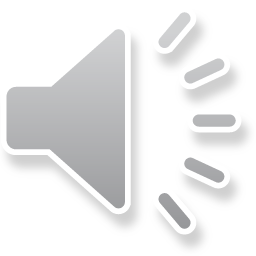 غربالگری سلامت روان ادامه ...
در مورد سوالات خودکشی، چنانچه پاسخ مثبت است، این علامت را به عنوان یک فوریت روانپزشکی در نظر گرفته و بیمار را ارجاع فوری به پزشک دهید.
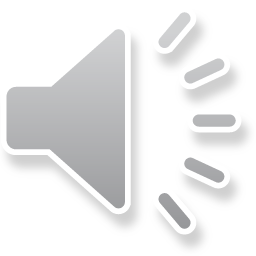 سئوال کنید (درد)
درد
- سر
شکم 
- پهلو
- یک طرفه ساق و ران
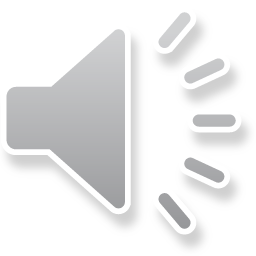 سئوال کنید (شکایت شایع، مکملها و تغذیه)
شکایت های شایع
مصرف مکمل های دارویی
تغذیه مناسب (مصرف گروههای غذایی)
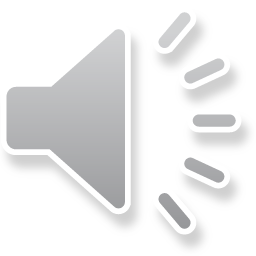 خلاصه مطالب و نتیجه گیری
وظیفه بهورز در مراقبت پیش از بارداری شناسایی افرادی که تمایل به بارداری دارند، آگاه نمودن آنان از اهمیت مراقبت های پیش از بارداری، ارجاع ماما و پزشک برای انجام مراقبت و پیگیری ا نجام مراقبت ها و اقدامات مورد نیاز می باشد.
مادر در طی بارداری به طور معمول 8 نوبت ملاقات معمول دارد که برحسب سن بارداری مراقبت های مشخصی از وی به عمل می آید.
در هر مراقبت قبل از هر اقدامی علائم خطر فوری (خونریزی، تشنج، اختلال هوشیاری، شوک، درد شدید یا حاد شکم و پارگی کیسه آب) در مادر بررسی و ارزیابی می گردد.
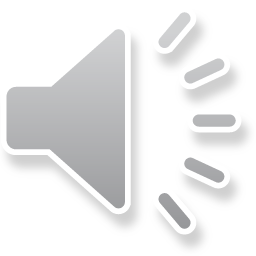 خلاصه مطالب و نتیجه گیری ادامه ...
در هنگام گرفتن شرح حال مادر خصوصیات فردی یا تاریخچه اجتماعی، وضعیت بارداری فعلی، سوابق بارداری و زایمان قبلی، تاریخچه پزشکی، واکسیناسیون، رفتارهای پرخطردر مادر و همسرش، وضعیت سلامت روان مادر مورد بررسی قرار می گیرد.
جهت آشنایی با وضعیت مادر ارزیابی وی متناسب با سن بارداری از طریق سئوال کردن، اندازه گیری و معاینه انجام می گیرد.
عوارض بارداری، همسرآزاری و سلامت روان مادر، شکایت های شایع، مصرف مکمل ها وتغذیه مناسب از طریق سوال کردن از مادر بررسی می گردد.
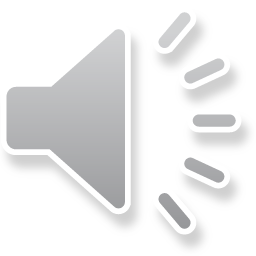 خلاصه مطالب و نتیجه گیری ادامه ...
در پایان این مبحث با شناسایی زنانی که تمایل به بارداری دارند و ارائه خدمات مراقبت های پیش از بارداری برای آنان و همچنین با تشکیل پرونده به موقع بارداری وانجام صحیح مراقبت های بارداری برای مادران باردار گامی در تامین و حفظ سلامتی مادران کشورعزیزمان برداریم.
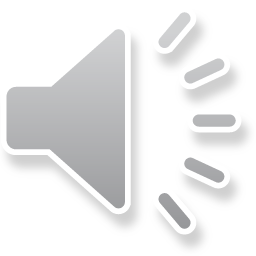 پرسش و تمرین (نظری – عملی)
1.مراقبت های پیش از بارداری چه اهمیتی دارد؟
2.وظایف بهورز در ارائه خدمت مراقبت پیش از بارداری چیست؟
3. مراقبت‌های دوران بارداری چه اهمیتی دارد؟
4. مراقبت‌های دوران بارداری شامل چه مواردی است؟
5. دفعات مراقبت دوران باردرای را برحسب هفته بیان کنید.
6. نحوه گرفتن شرح حال از مادر باردار را به طور عملی نشان دهید.
7. نحوه ارزیابی علائم خطر فوری در مادر باردار را توضیح دهید.
پرسش و تمرین (نظری – عملی)
8. منظور از رفتارهای پرخطر در مادر و همسرش در بارداری چیست؟
9. مراحل ارزیابی مادر را لیست نمایید.
10. نحوه کنترل حرکات جنین را به مادرآموزش دهید؟ 
11. همسر آزاری را توضیح دهید.
12. نحوه تکمیل غربالگری سلامت روان را توضیح دهید.
فهرست منابع
مجموعه جزوات مراکز آموزش بهورزی،  محتوای آموزشی سلامت مادران دانشگاه علوم پزشکی مشهد؛  زمستان95
وزارت بهداشت، درمان وآموزش پزشکی، دفتر سلامت خانواده و جمعیت، اداره سلامت مادران؛  برنامه كشوري مادري ايمن، مراقبت هاي ادغام يافته سلامت مادران (راهنمای خدمات خارج بیمارستانی)، ویژه دانش آموخته غیرمامایی، سطح اول، تجدید نظر هفتم؛ اصفهان؛ پدیده گویا؛ 1395
آخرین دستورالعملهای وزارت بهداشت، درمان و آموزش پزشکی
لطفاً نظرات و پیشنهادات خود پیرامون این بسته آموزشی را به آدرس زیر ارسال کنید.
معاونت بهداشتی دانشگاه علوم پزشکی و خدمات بهداشتی درمانی مشهد واحد آموزش بهورزی